Cours de Français
Aula 21
Niveau Débutant
Les Prépositions
Cours de Français – Niveau Débutant
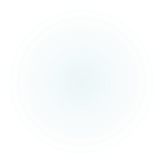 Aula 21
Cours de Français – Niveau Débutant
Aula 21
Cours de Français – Niveau Débutant
Aula 21
Cours de Français – Niveau Débutant
Aula 21
Cours de Français – Niveau Débutant
Aula 21
Cours de Français – Niveau Débutant
Aula 21
Cours de Français – Niveau Débutant
Aula 21
Cours de Français – Niveau Débutant
Aula 21
Cours de Français – Niveau Débutant
Aula 21
Cours de Français – Niveau Débutant
Aula 21